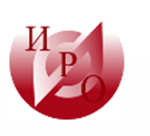 Региональный проект «Реализация комплексной программы по развитию личностного потенциала»
РОЛЬ ПОС при проектировании образовательных занятий
Подготовила: Воронина О.Г.
                           педагог-психолог
                                    «Средняя школа №1»
                           г. Гаврилов-Ям
ПОС – профессиональное образовательное сообщество
Главная задача ПОС – самообразование педагогов:
 используя и распространяя опыт коллег;
 поддерживая и помогая своим коллегам (наставничество);
 работая в команде на общий результат школы (например: повышение качества образования или создание школьной среды)
ПОС могут быть
спланированы на весь учебный год и четко составлен их график работы, учитывая глобальные задачи ОО;

 возникать в процессе поступления проблем, при решении которых необходима коллегиальность
РОЛЬ и действия ПОС